На помощь Василисе Прекрасной
Развлечение для детей старшего дошкольного возраста
Похитил однажды Кощей Бессмертный
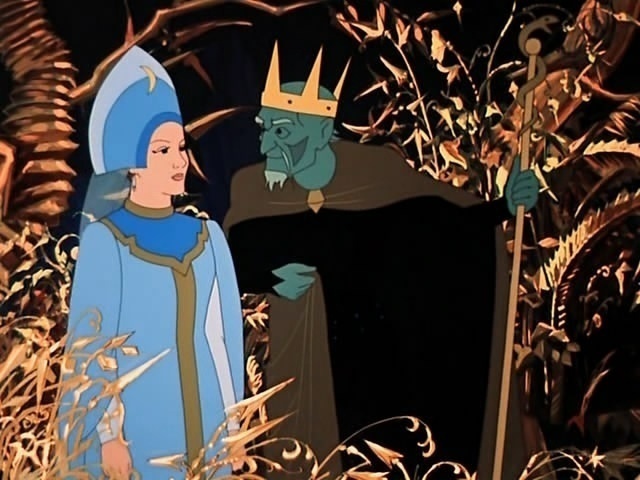 Василису Прекрасную
Гулливер в стране лилипутов
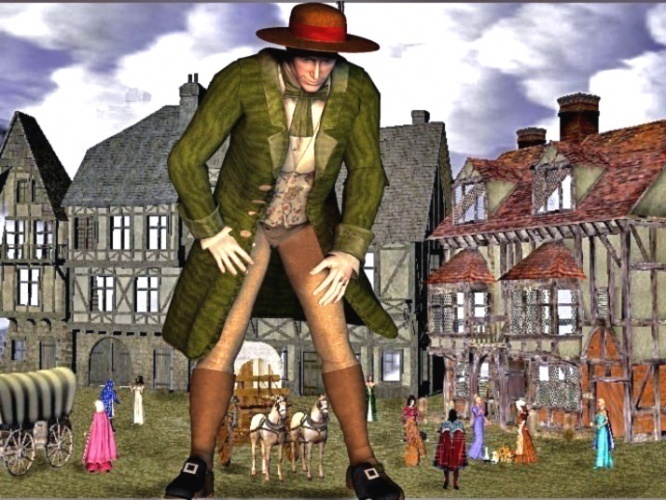 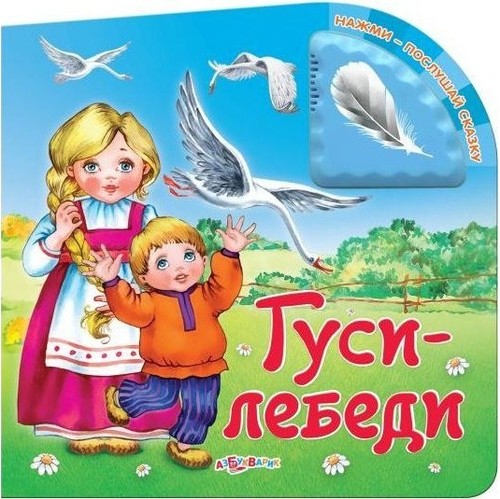 Жар-птица
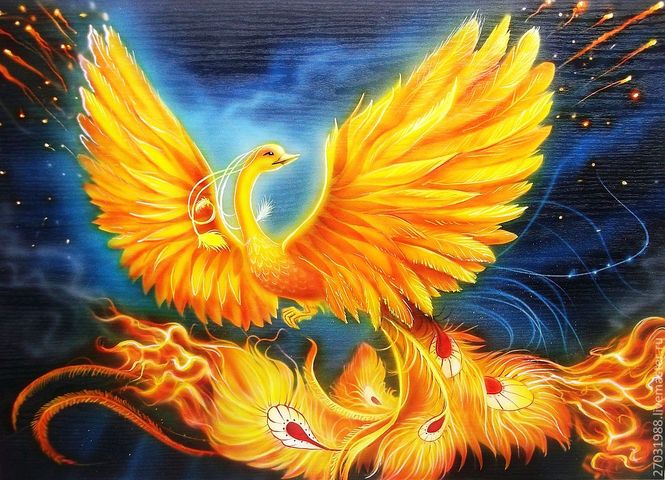 ВОДЯНОЙ
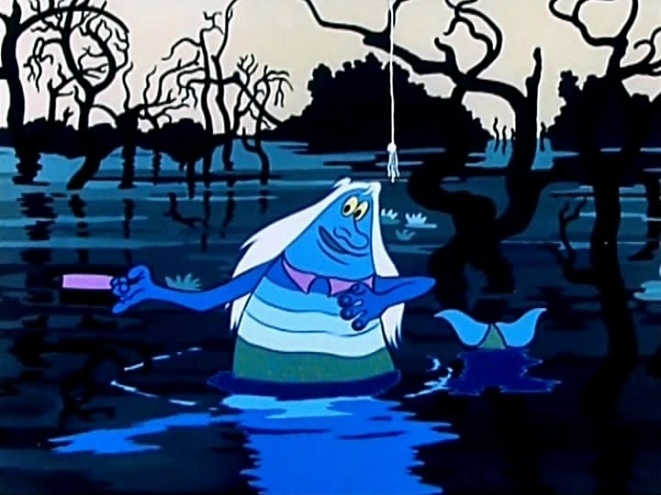 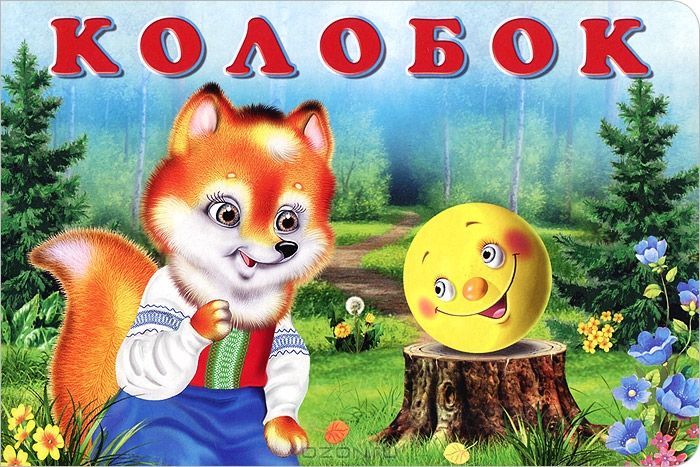 Хозяин леса ЛЕШИЙ
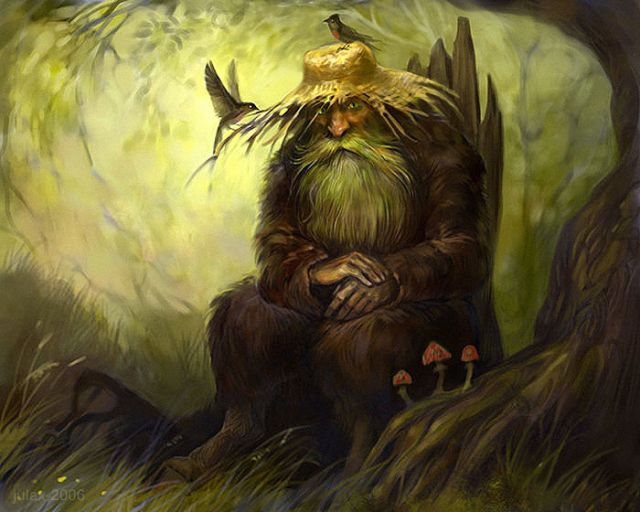 КОНЕК-ГОРБУНОК
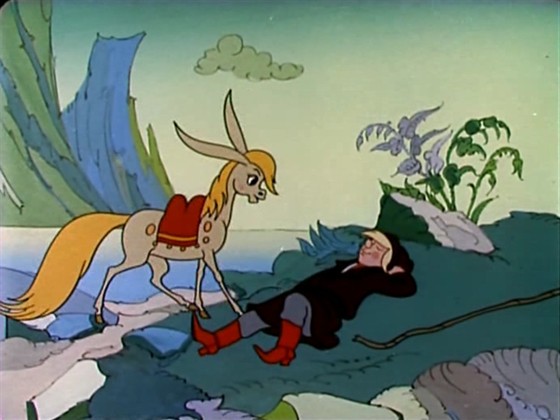 БАБА-ЯГА  костяная нога
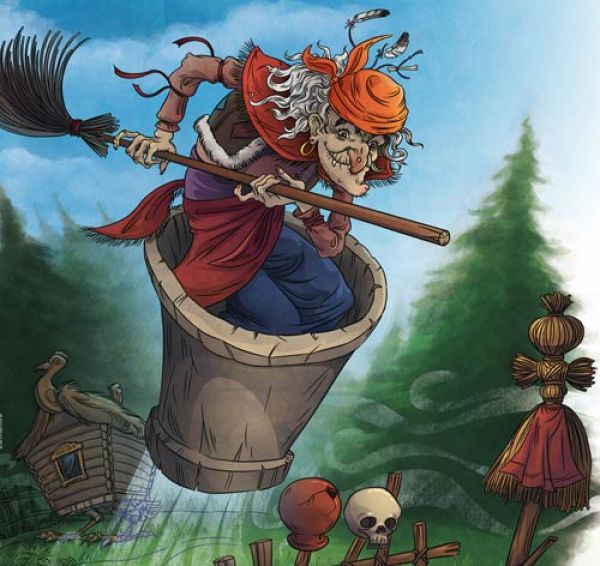 КУРОЧКА РЯБА
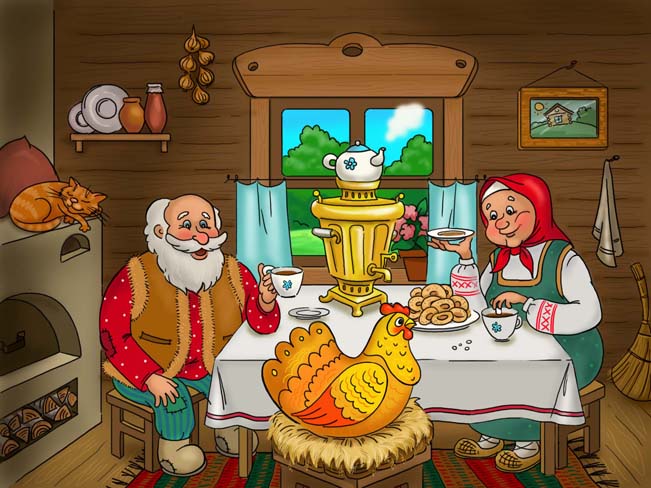 КОЩЕЙ  БЕССМЕРТНЫЙ
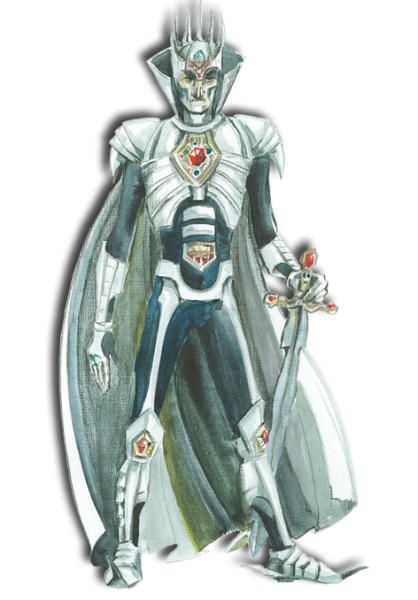 РЕПКА
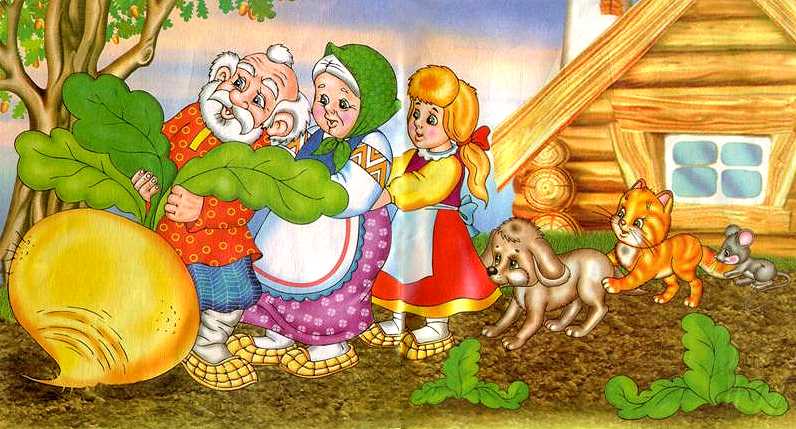 ВАСИЛИСА  ПРЕКРАСНАЯ
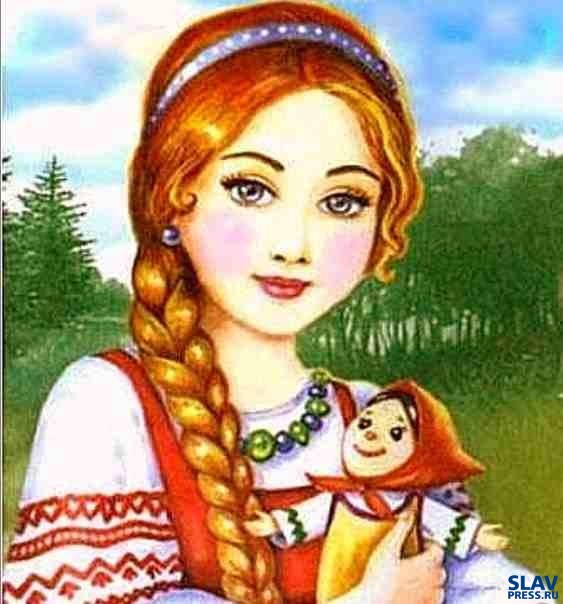 СПАСИБО  ЗА  ВНИМАНИЕ
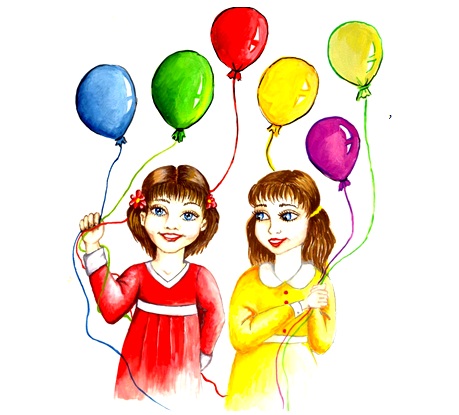